Mouvement intradépartemental 2020
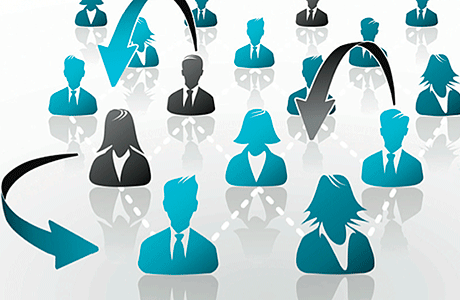 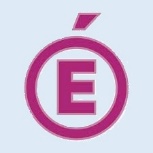 DSDEN90 - DRH
Des transformations importantes
Induites par la loi de transformation de la fonction publique du 6 août 2019
 précisées dans les lignes directrices de gestion ministérielles et académiques (LDG – LDGA) qui fixent dorénavant les orientations générales relatives aux mutations et aux mobilités dans la fonction publique de l'État.
L'action des commissions administratives paritaires, composées de représentants de l'administration et du personnel, est recentrée sur l'examen des décisions individuelles défavorables aux agents (refus de titularisation ou de formation ou de temps partiel, discipline, etc.).
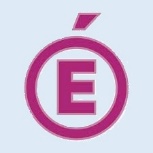 DSDEN90 -DRH
Modification des compétences de la CAPD
Les représentants du personnel en CAPD ne peuvent plus :

Intervenir pour vous auprès de l’administration concernant votre barème, vos vœux, vos intérêts pour le mouvement, et en matière de mobilité en général
Être destinataires des listes de candidats au mouvement, des barèmes de ceux-ci, des vœux ; 
Travailler avec l’administration en groupe de travail sur ces listes,  sur la note de service, sur les classements, sur les affectations…
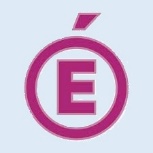 DSDEN90 - DRH
Modification des compétences de la CAPD
Les représentants du personnel en CAPD peuvent toujours si vous les sollicitez :
Vous apporter des conseils sur
la compréhension des éléments de calcul de votre barème
la stratégie de formulation des vœux
Vous accompagner pour faire valoir vos arguments en cas de recours contre :
une décision de mobilité non conforme à vos vœux
une absence de mobilité.
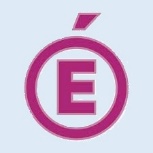 DSDEN90 -DRH
Une procédure simple : 
2 phases – 1 seule saisie de vœux
Une phase principale automatisée pour environ 95 % des affectations
Une phase complémentaire manuelle fin juin pour gérer quelques situations spécifiques, les éventuels sans poste, les ineat/exeat, les stagiaires.
Il n’y a plus de phase « spéciale », il n’y a plus de phase d’ajustement. Il n’y a qu’une seule saisie de vœux servant, si besoin, pour les 2 phases.
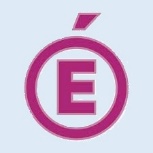 DSDEN90 - DRH
Les différents types de postes
Directeur école

Poste entier implanté dans une école précise – Une classe en responsabilité et une décharge de service en fonction du nombre de classes de l’école
Poste à compétence particulière

Poste entier nécessitant la possession d’une certification, d’un diplôme, d’une compétence– Peut être implanté en école, en DSDEN, en collège – Pourvu sur entretien favorable avec départage au barème – Inclus dans la phase informatisée
Adjoint école

Poste entier implanté dans une école précise – Une classe en responsabilité
Adjoint remplaçant

Poste entier implanté dans une école précise – Service de remplacement sur tout le 90, de durée variable (1/2j à toute l’année)
Adjoint de secteur

Poste entier implanté dans une école précise – Service fractionné sur plusieurs classes dans plusieurs écoles du secteur en complément des titulaires responsables
Poste à profil

Poste entier nécessitant un profil et une motivation spécifiques– Peut être implanté en école, en DSDEN, en collège – Appel à candidatures - Pourvu au meilleur profil sur entretien favorable hors barème
Enseignant spécialisé

Poste entier implanté en école ou en collège – Une classe en responsabilité pour les enseignants possédant ou préparant le CAPPEI
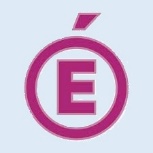 DSDEN90 - DRH
Une cellule mouvement pour
Une information générale à tous : la note de service à lire attentivement,   cette  présentation et  une foire  aux questions  sur le site des circos, mise à jour chaque mardi
Un conseil personnalisé pour chacun
Dès l’envoi de la note mouvement aux enseignants
N’hésitez pas à contacter la cellule mouvement : ce.mouvement.dsden90@ac-besancon.fr ou 06 27 81 14 50. 
Par téléphone, c’est bien, par mail c’est mieux !
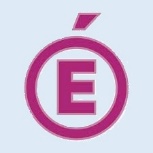 DSDEN90 - DRH
23 avril 2020
Période de saisie des vœux   (ouverture du serveur)
Début de la phase principale : ouverture du serveur
Echanges par mail
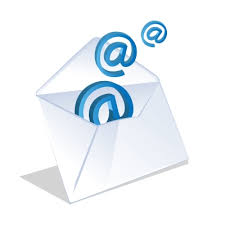 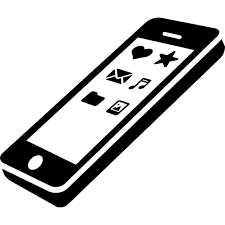 13 mai 2020
Fermeture du serveur
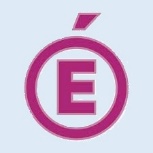 DSDEN90 - DRH
Période de sécurisation du barème
18 mai 2020
Limite  22 mai 
2020
Echanges par mail
Barèmes sécurisés
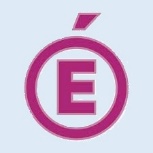 DSDEN90 - DRH
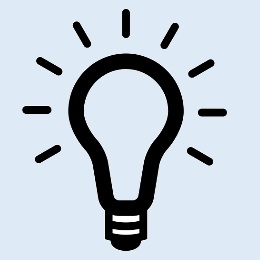 Les échanges avec la cellule mouvement sont très importants pour sécuriser votre barème et votre demande de mutation.
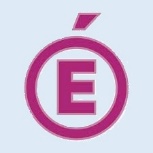 DSDEN90 - DRH
25 mai 2020
Algorithme et résultats
Echanges par mail
Attention il n’y a plus de publication de résultats collectifs
15 juin 2020
FIN DE LA PHASE PRINCIPALE INFORMATISEE
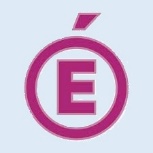 DSDEN90 - DRH
17 juin 2020
Phase complémentaire
Début de la phase complémentaire manuelle
Au cours de la phase complémentaire, sont affectés à titre provisoire :
Les nouveaux PES (sur les postes réservés pour eux et absents du mouvement)
Les enseignants accueillis par ineat
Les enseignants restés sans poste à l’issue de la phase informatisée
Les enseignants ayant fait connaître une situation particulièrement difficile non résolue par une participation au mouvement
Les enseignants en retour tardif (de CLD, de détachement etc…) non connu avant la phase principale
Attention : hormis les PES affectés sur des postes préalablement réservés pour eux, les enseignants participant à cette phase complémentaire sont positionnés sur les postes (entiers ou non) restant vacants à ce stade du mouvement. Ils peuvent, si nécessaire, être affectés en brigade de remplacement.
3 juillet 2020
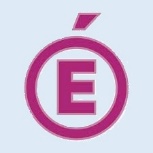 DSDEN90 - DRH
Comment formuler un recours ?
Je décide de formuler :
Un recours juridictionnel
Un recours administratif
Je sollicite le
 tribunal administratif
Je peux
Faire une demande de recours gracieux auprès du DASEN
faire une demande de recours auprès du ministre de l’éducation nationale
!
Je peux me faire aider dans ma démarche de recours par un représentant du personnel élu en comité technique, si et seulement si je n’ai pas obtenu de poste ou si j’ai obtenu un poste que je n’avais pas demandé
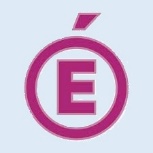 DSDEN90 - DRH